FAJNA  LEKCJA6 kwietnia 2018 4.
Uczniowie klasy 4 a  
na kameralnej wystawie malarstwa współczesnego 
oraz ceramiki 
w  siedzibie 
Koneckiego Stowarzyszenia Wspierania Przedsiębiorczości
Prowadzenie zajęć: Mariola Błaszczyk
1
W pierwszym tygodniu kwietnia wybraliśmy się do  siedziby KSWP na kameralną wystawę malarstwa współczesnego  oraz ceramiki.
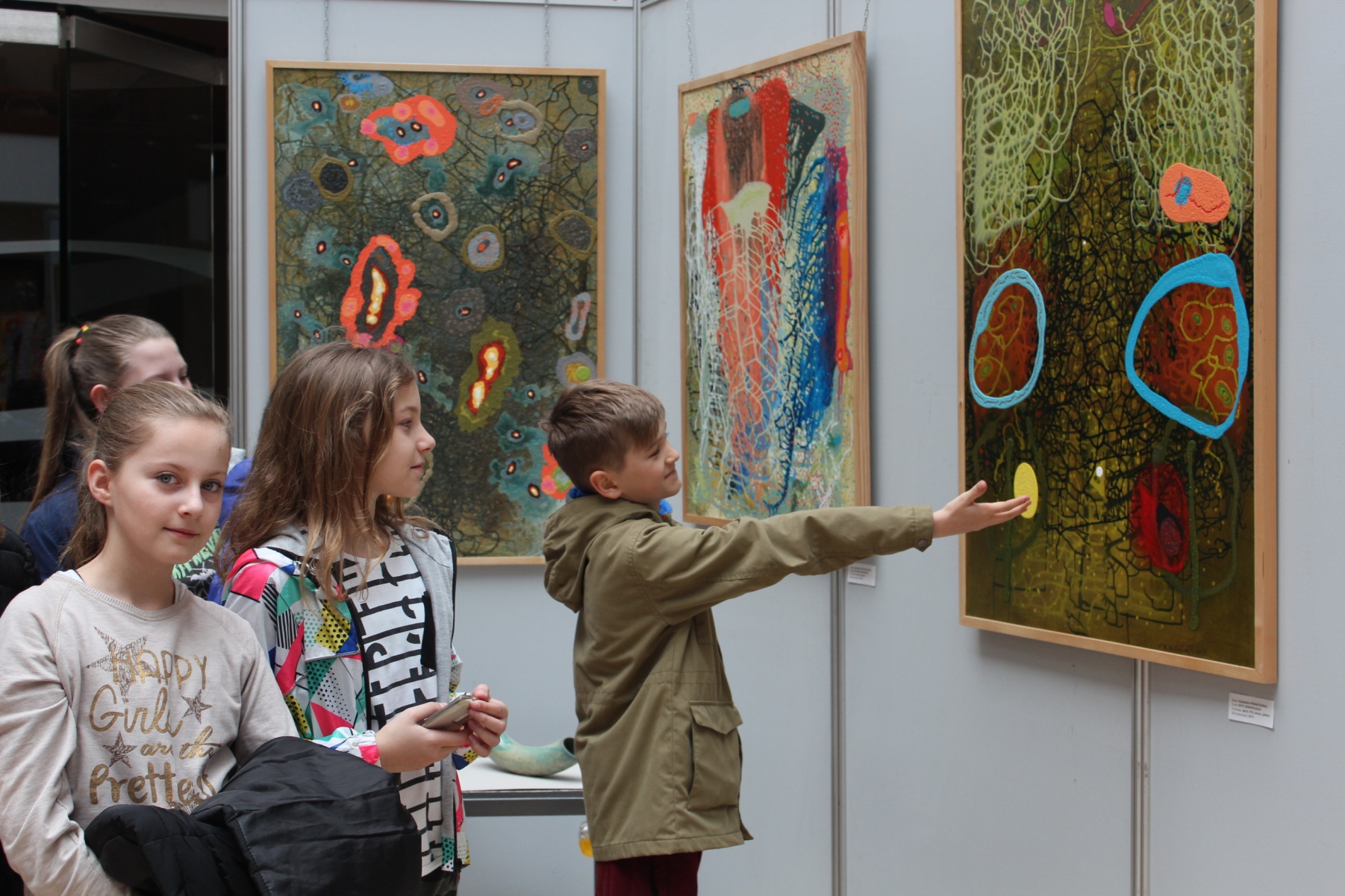 2
Autorem  energetycznych obrazów wykonanych na płótnie techniką akrylu był Kazimierz Witold Kielian, a oryginalne formy ceramiczne wyszły spod ręki Elizy Rajsz. Oboje artyści to nauczyciele Zespołu Państwowych Szkół Plastycznych w Kielcach.
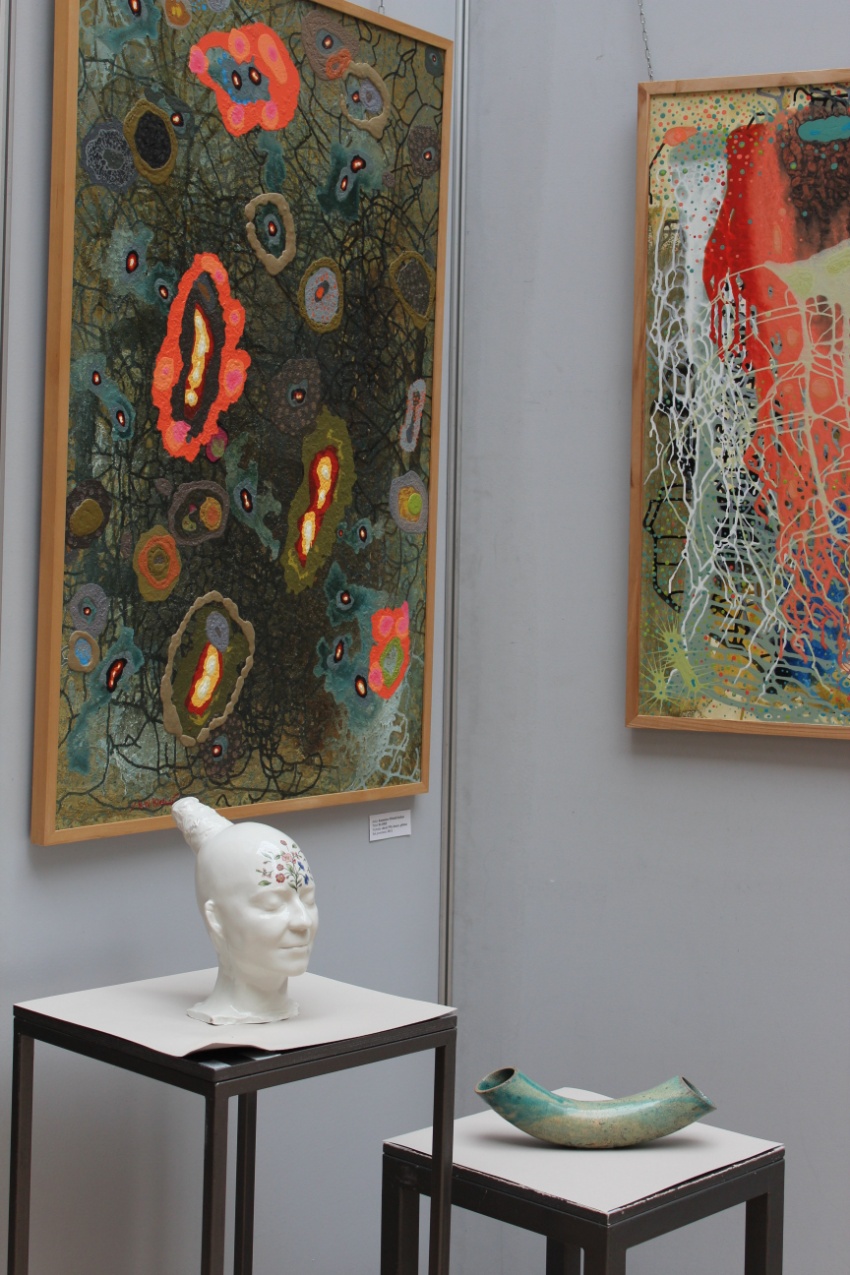 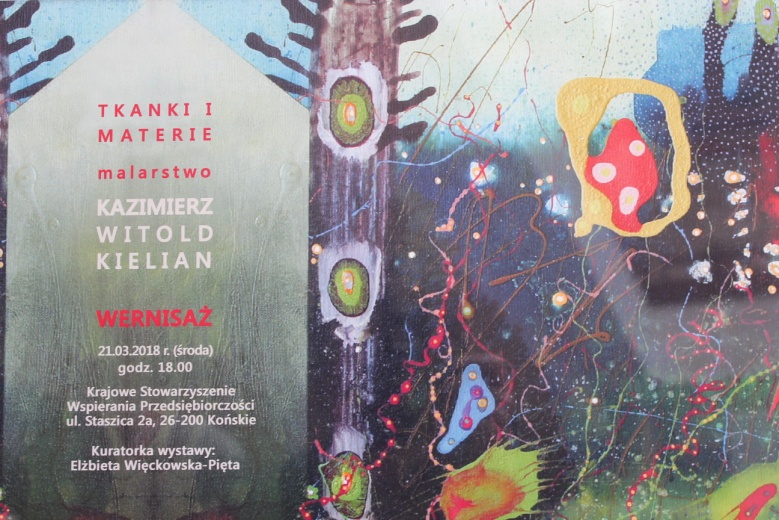 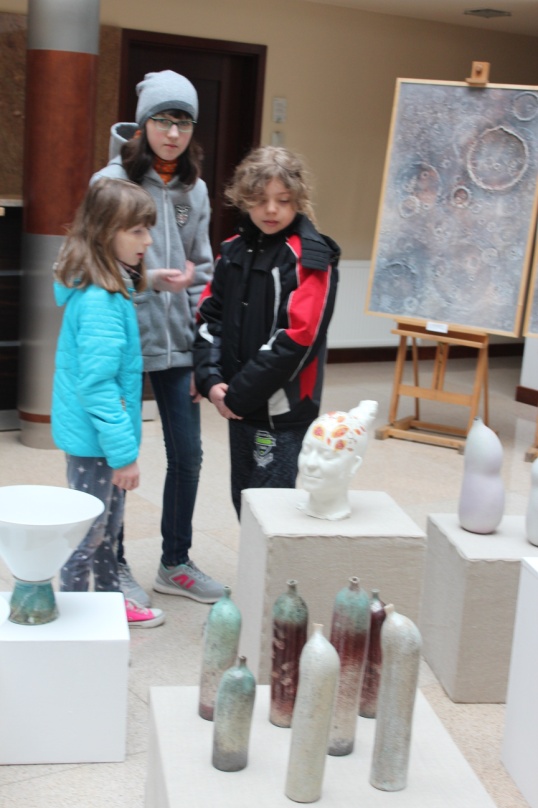 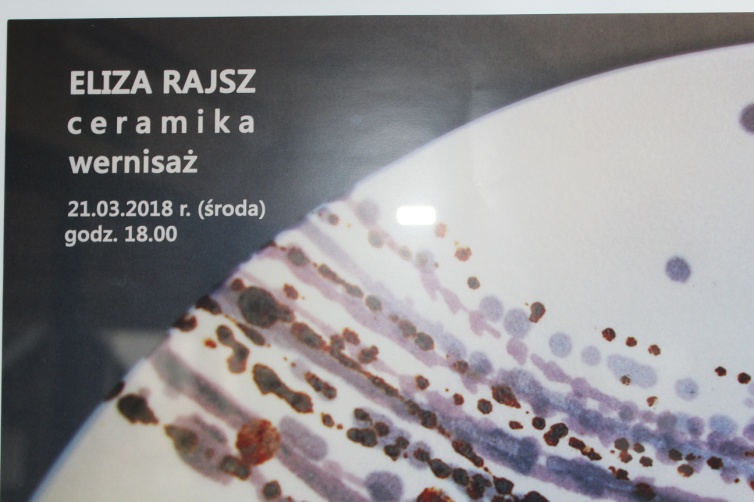 3
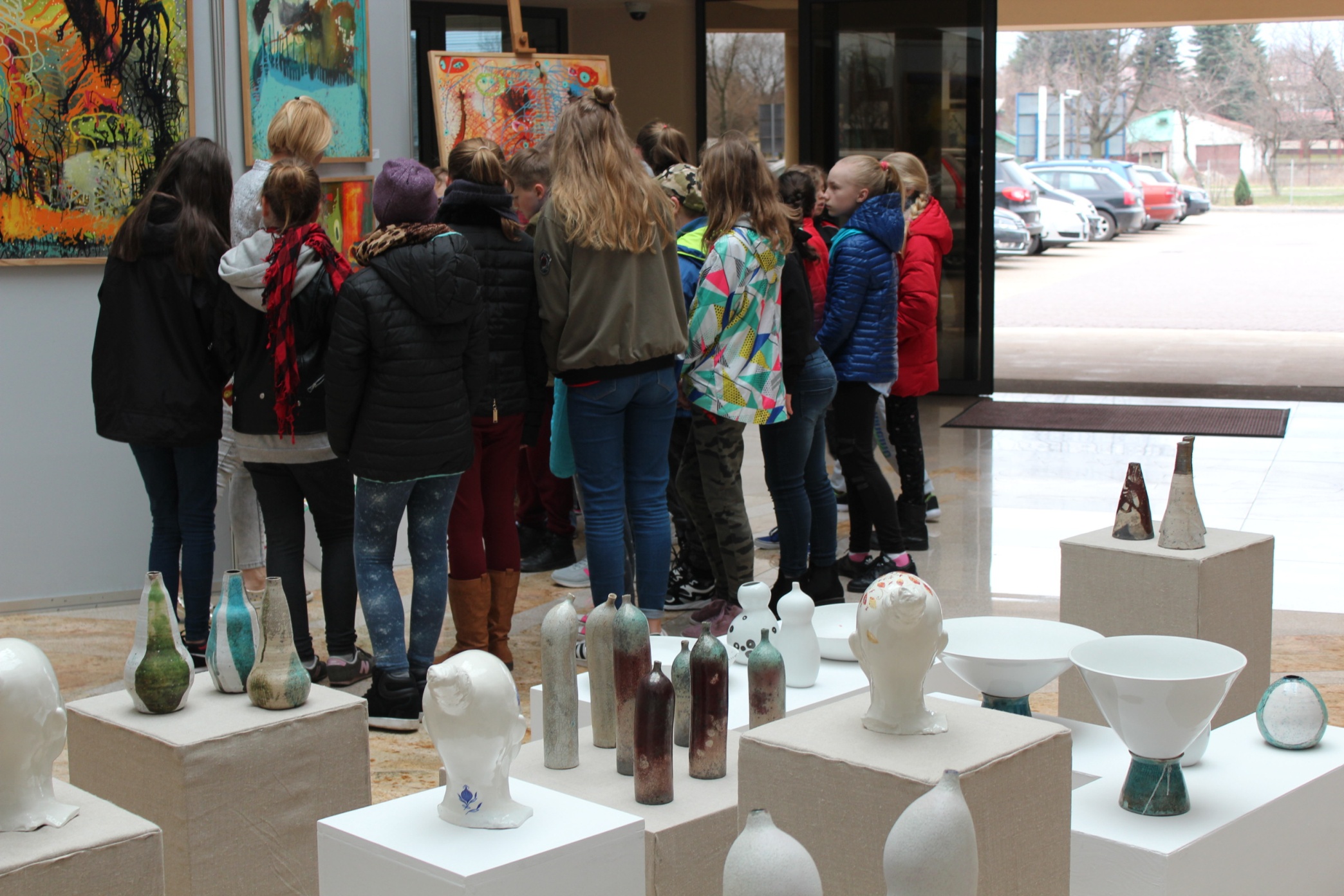 4
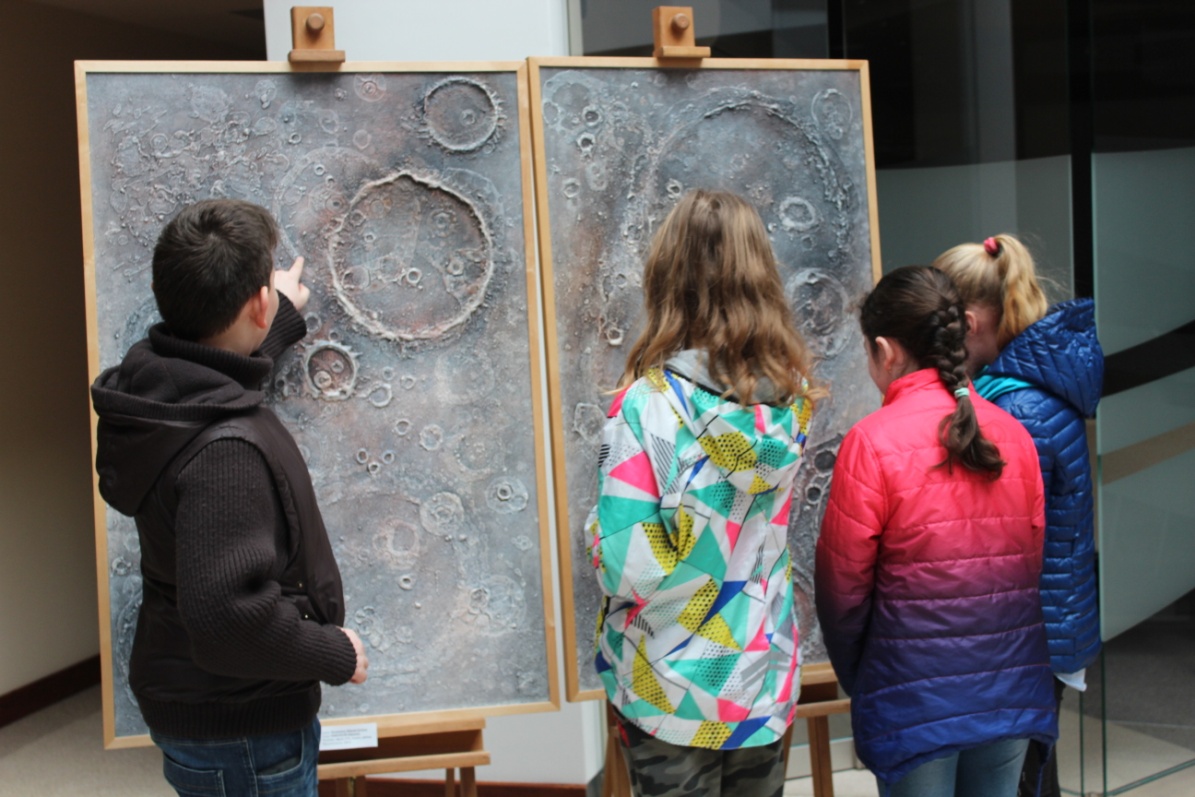 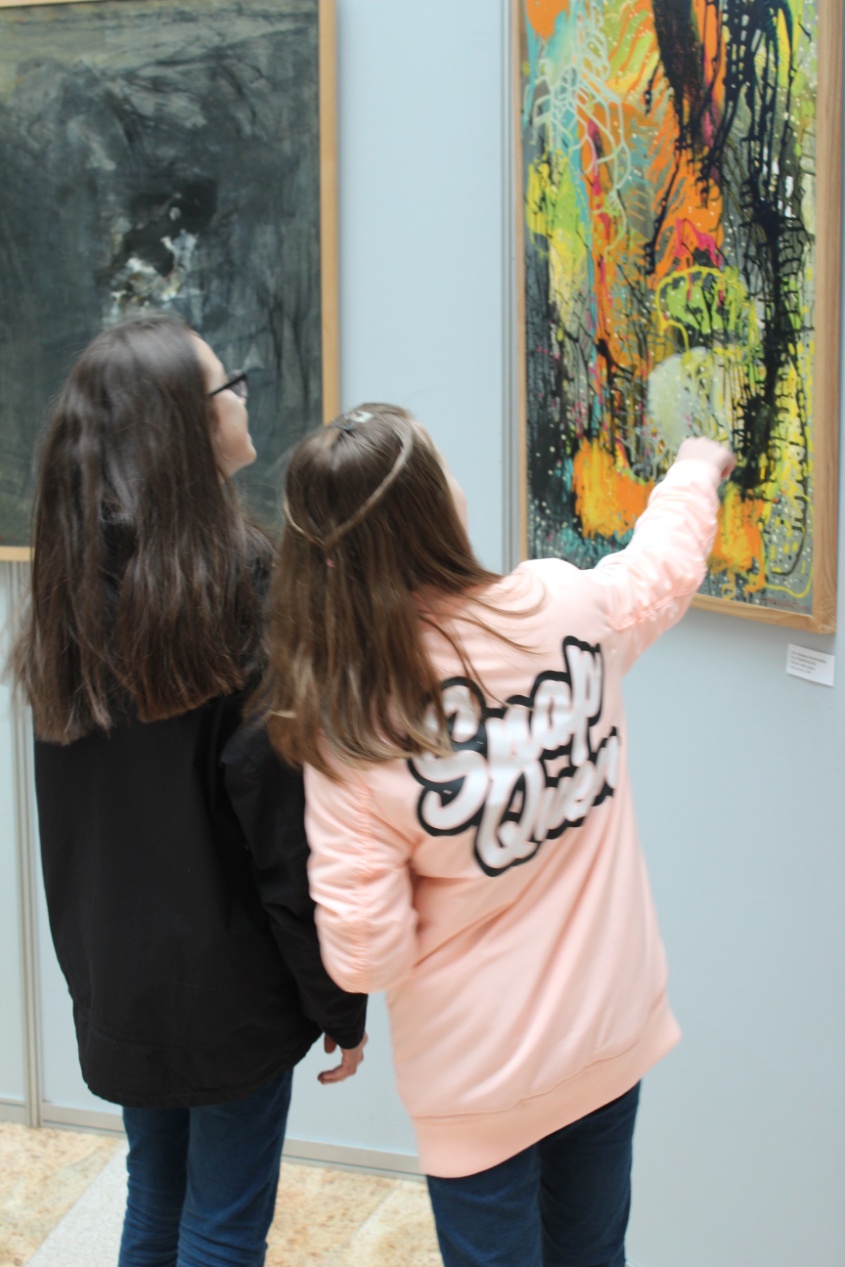 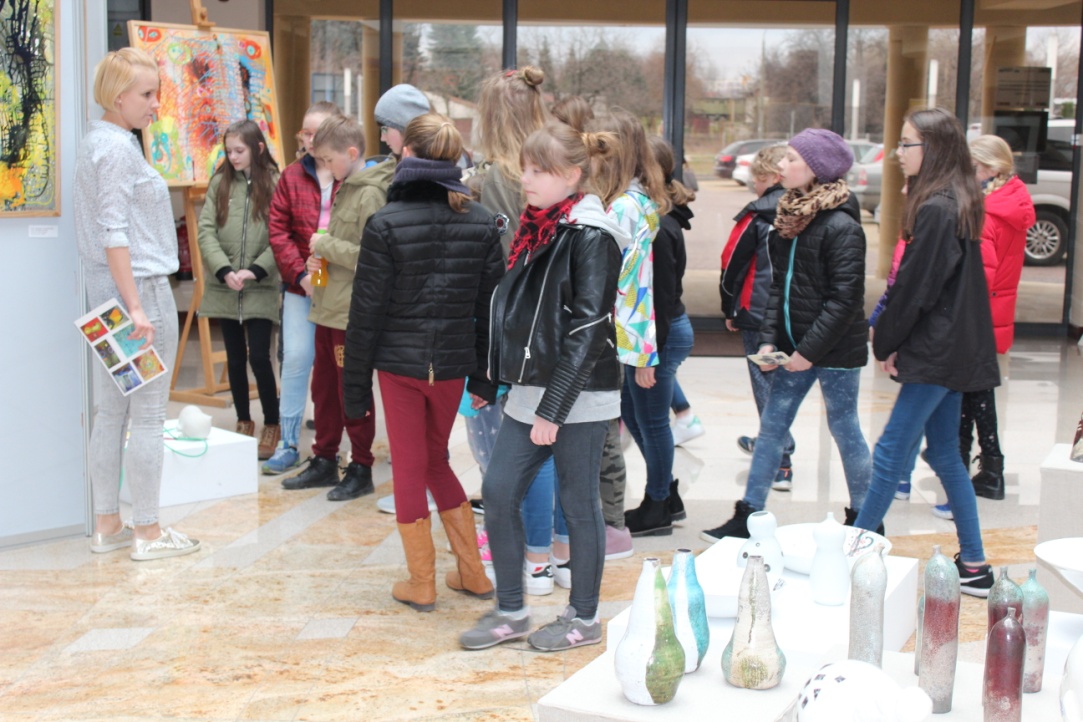 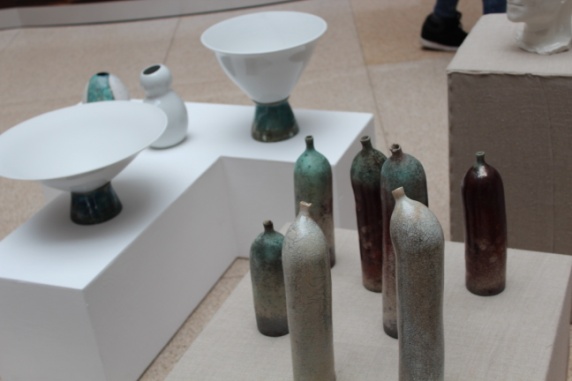 5
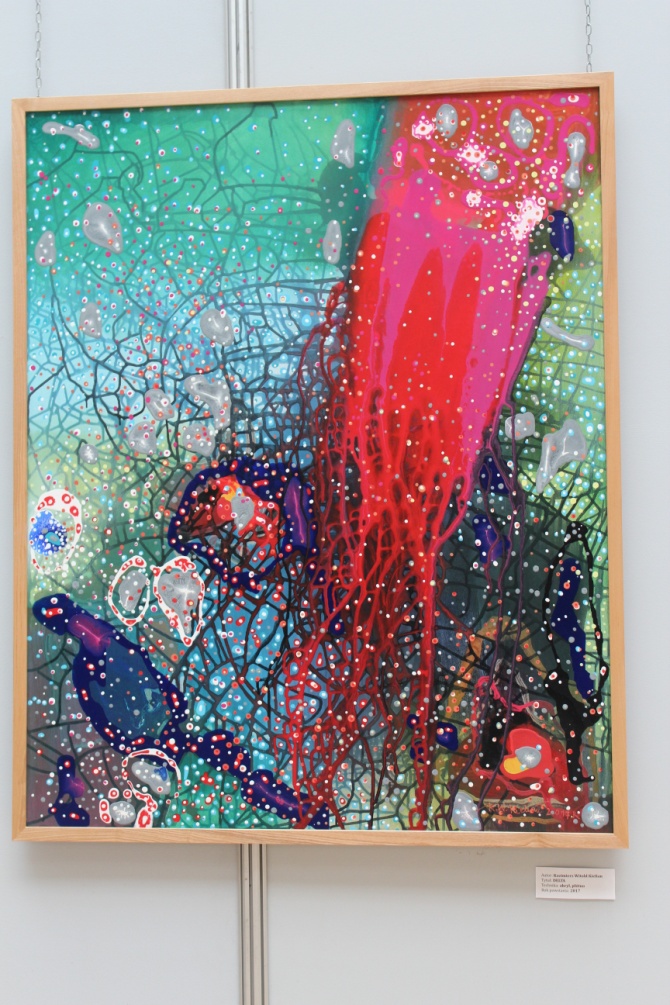 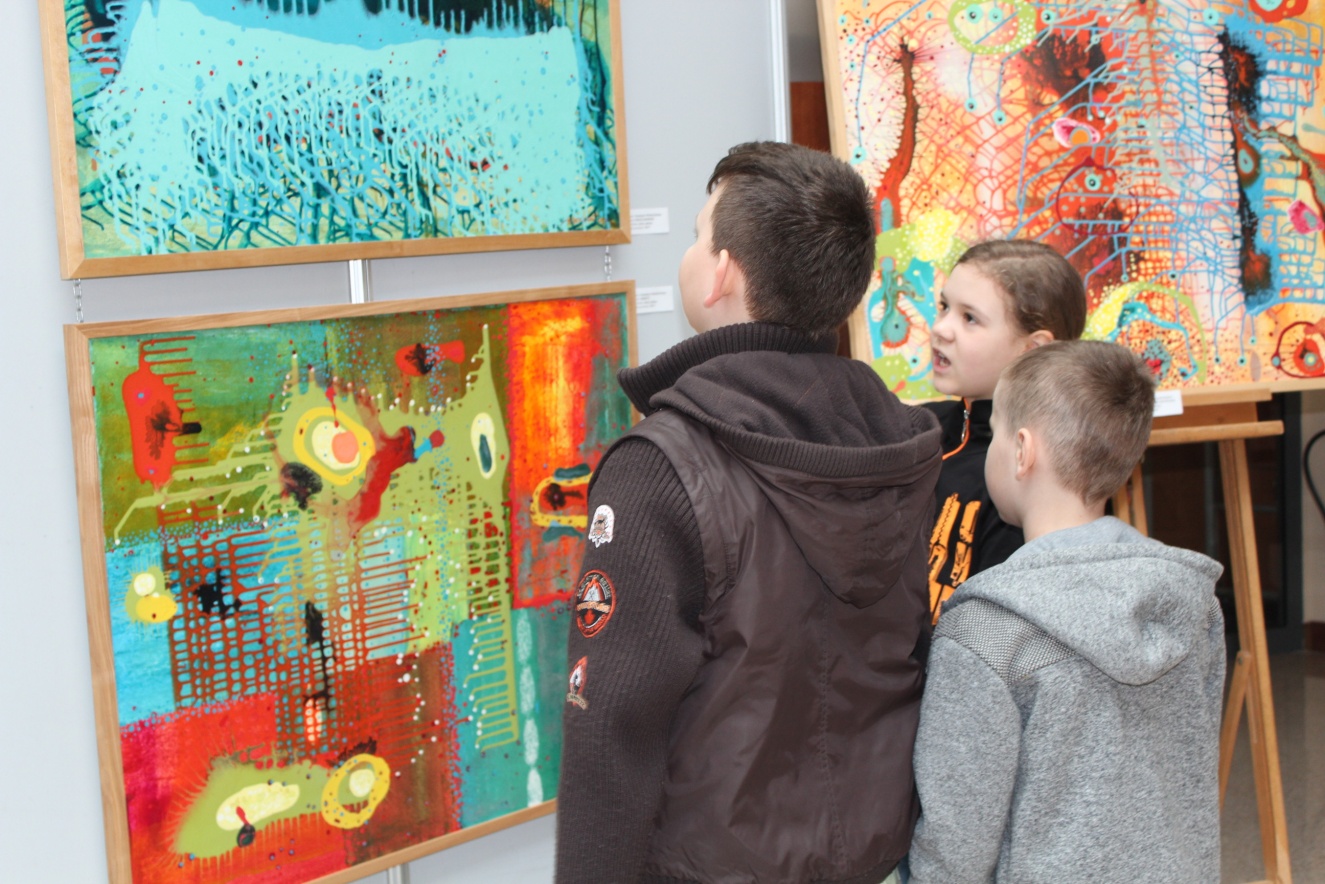 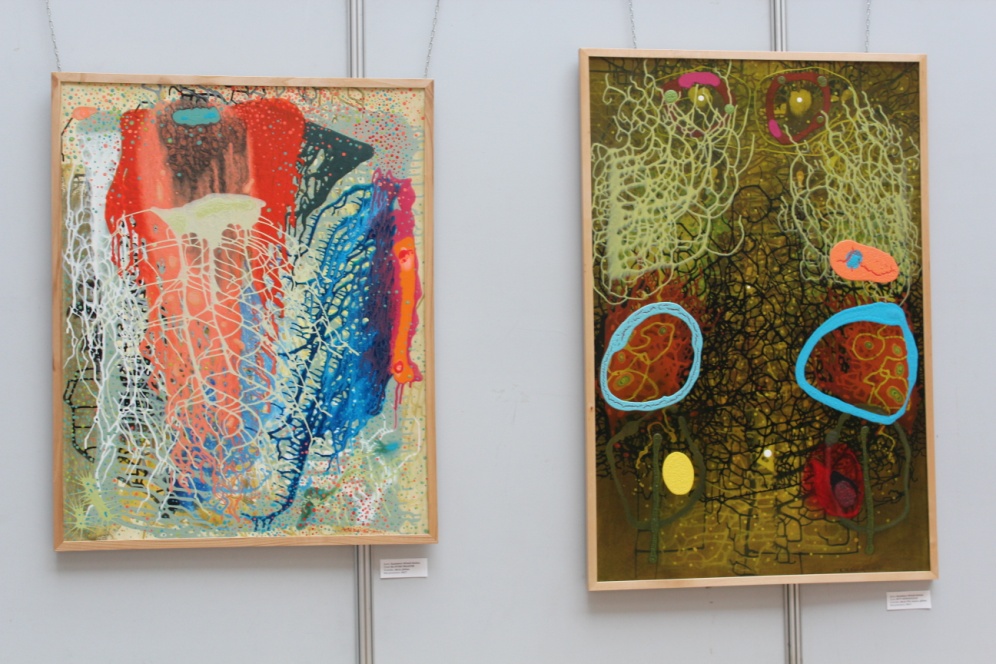 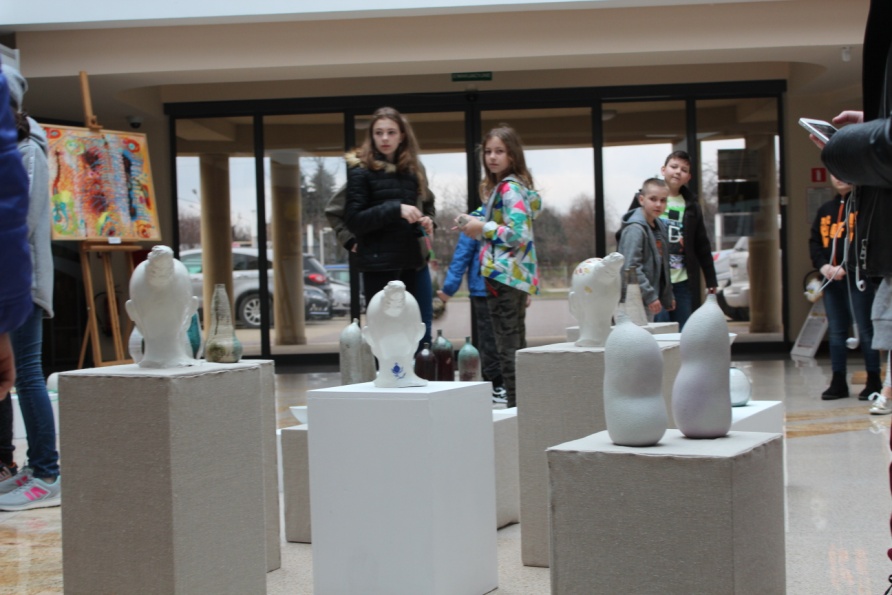 6
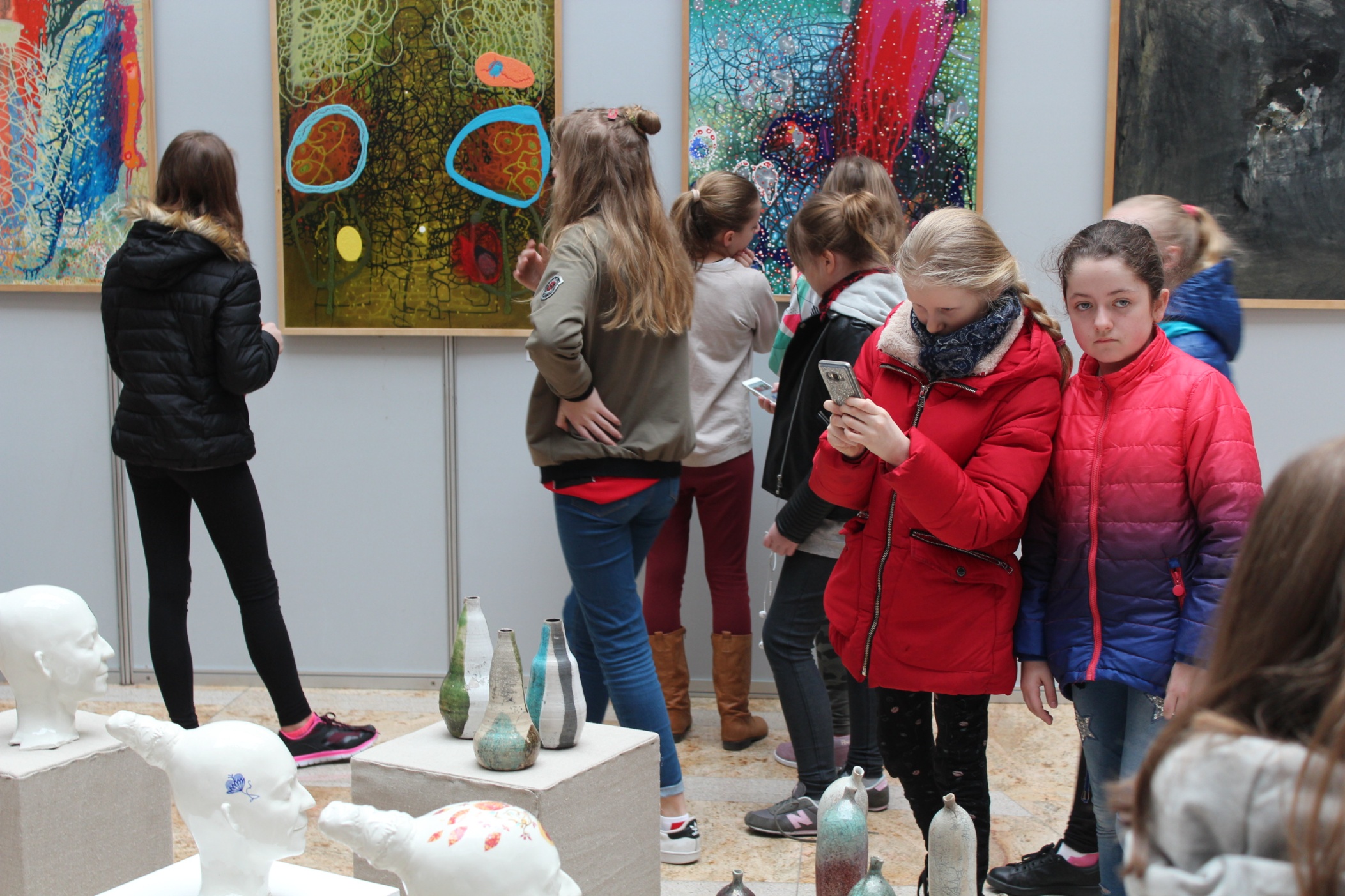 7
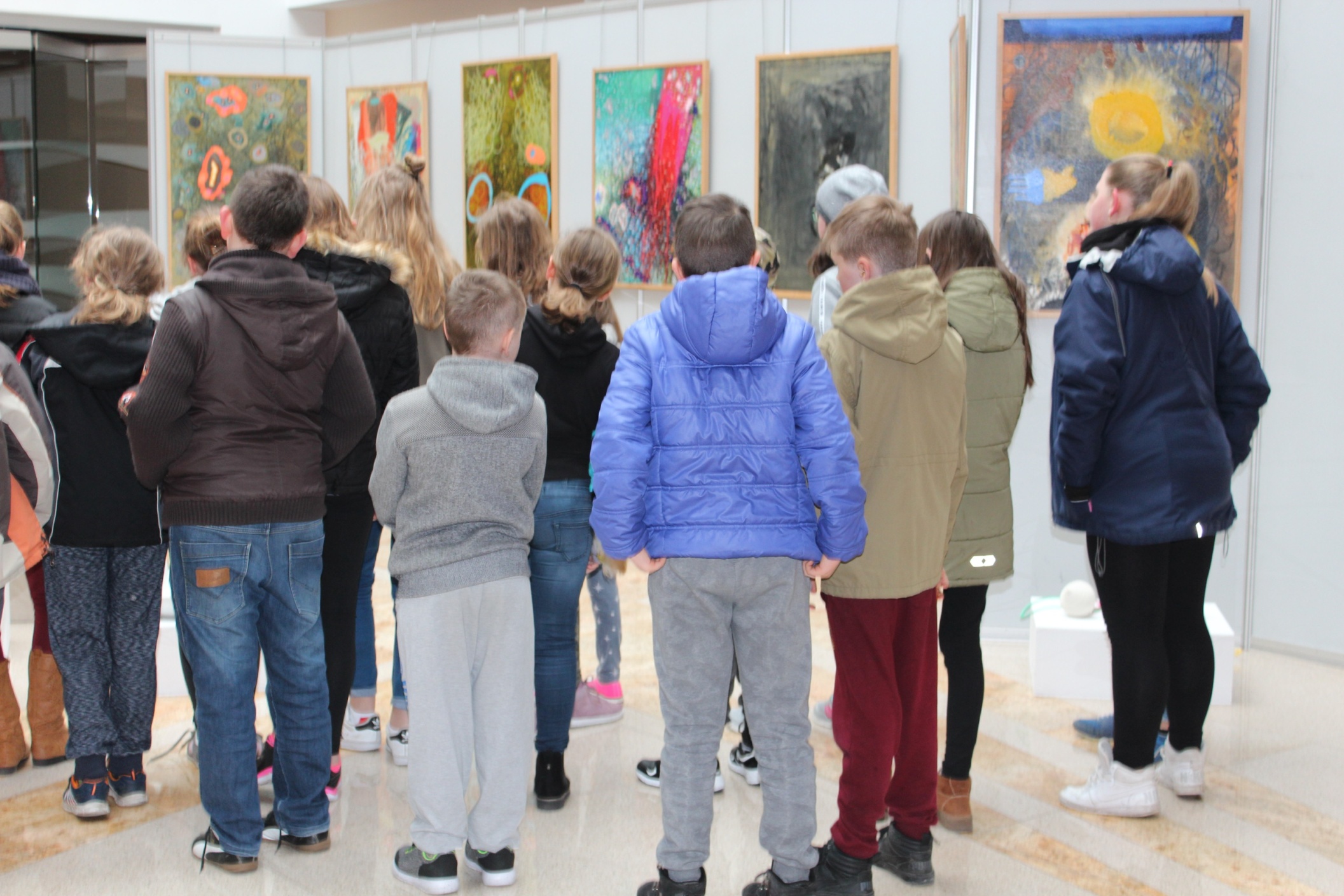 8
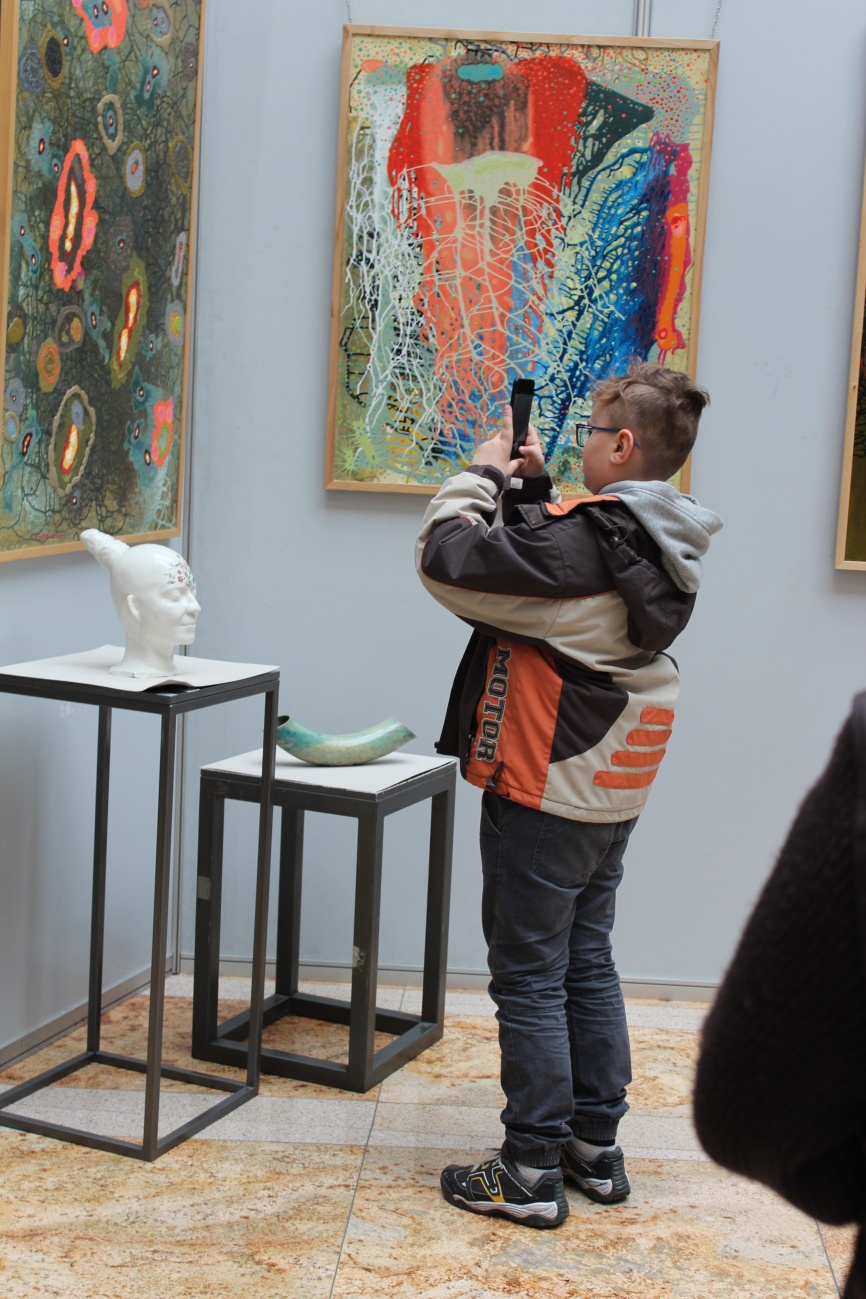 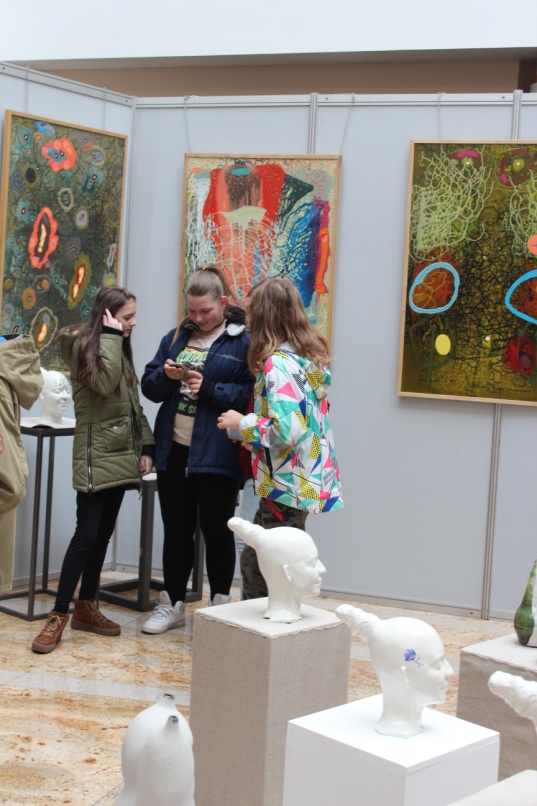 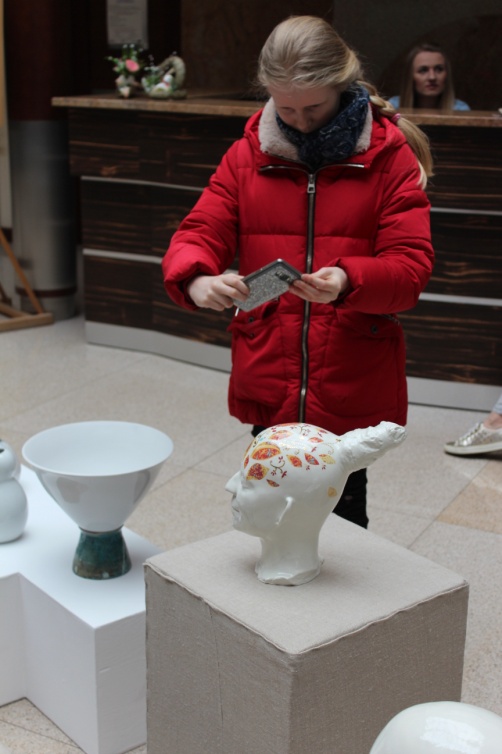 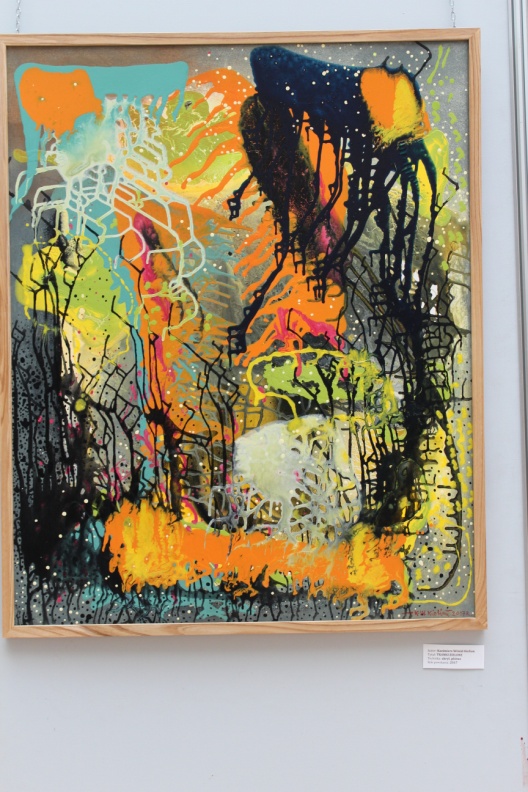 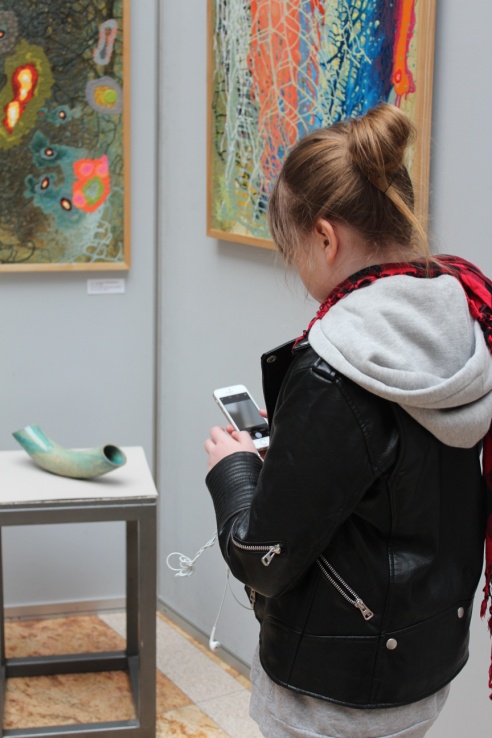 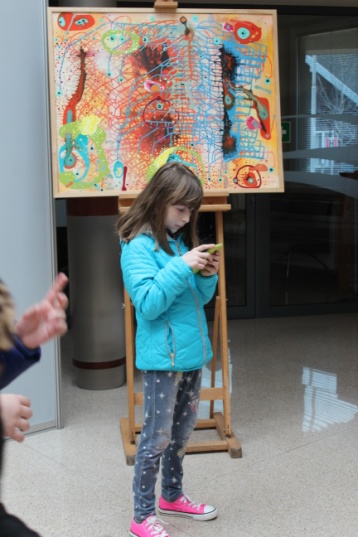 9
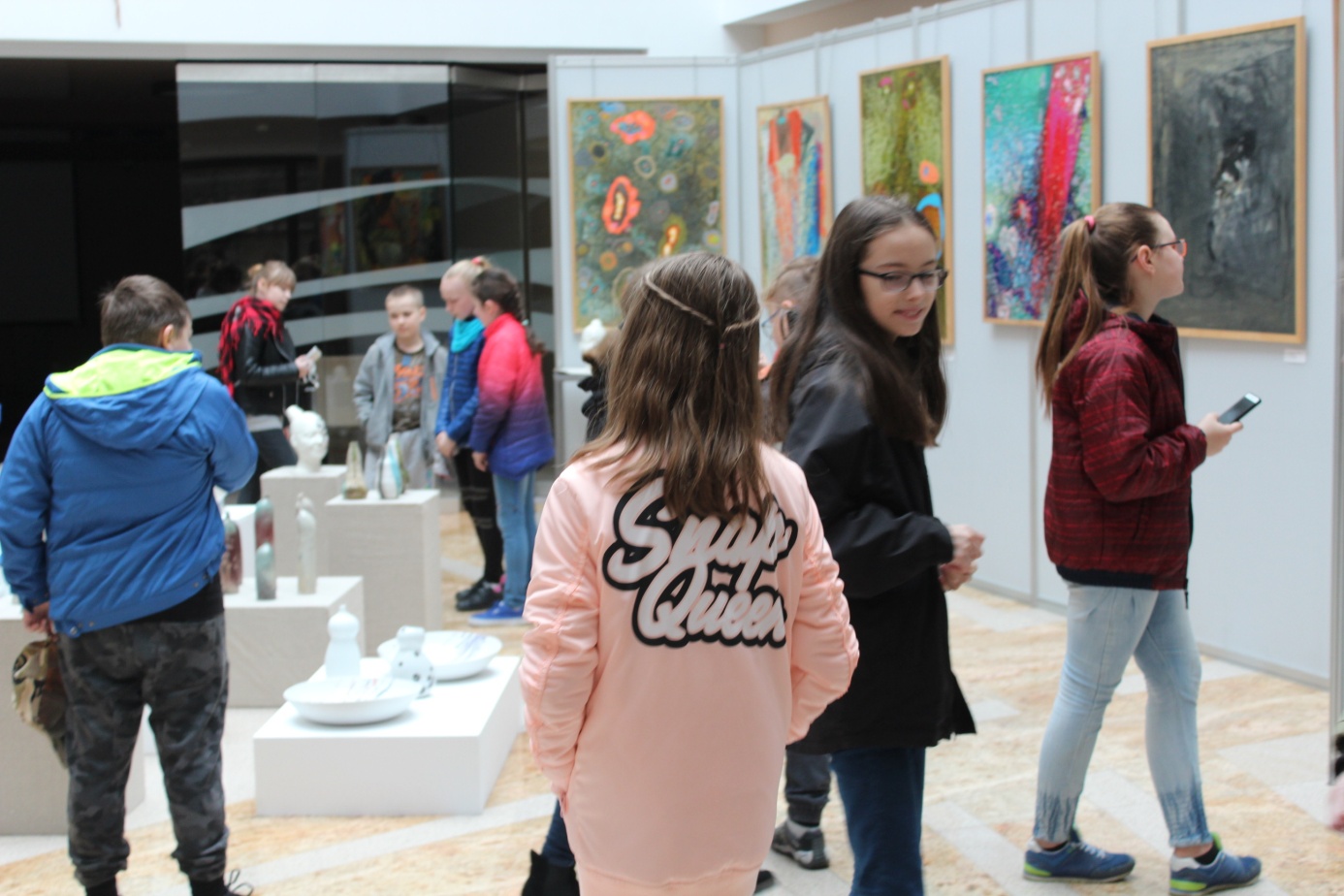 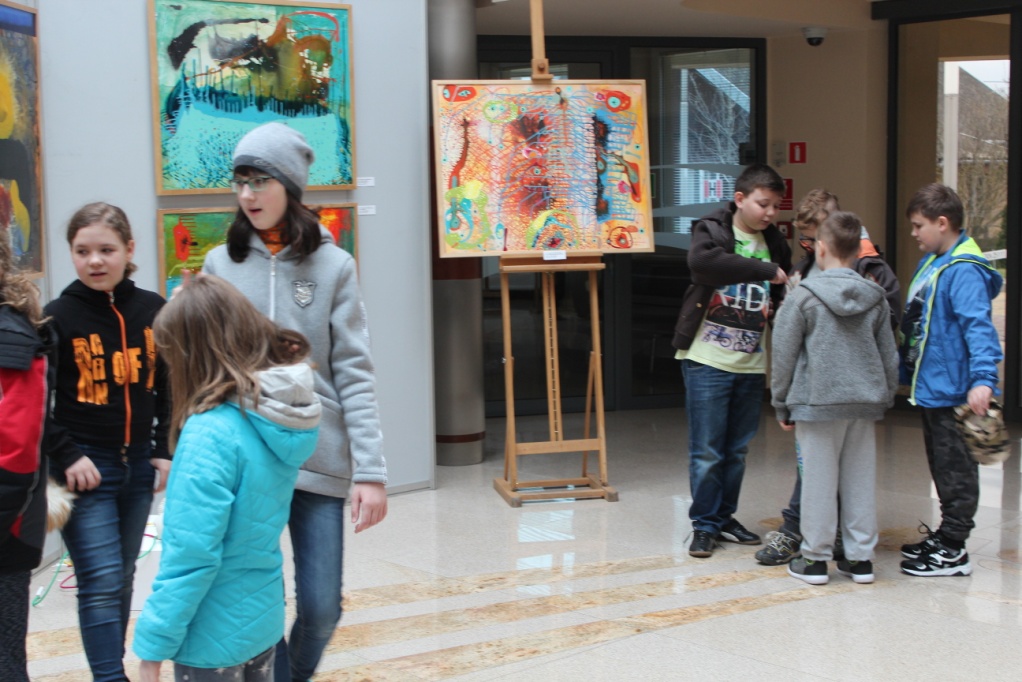 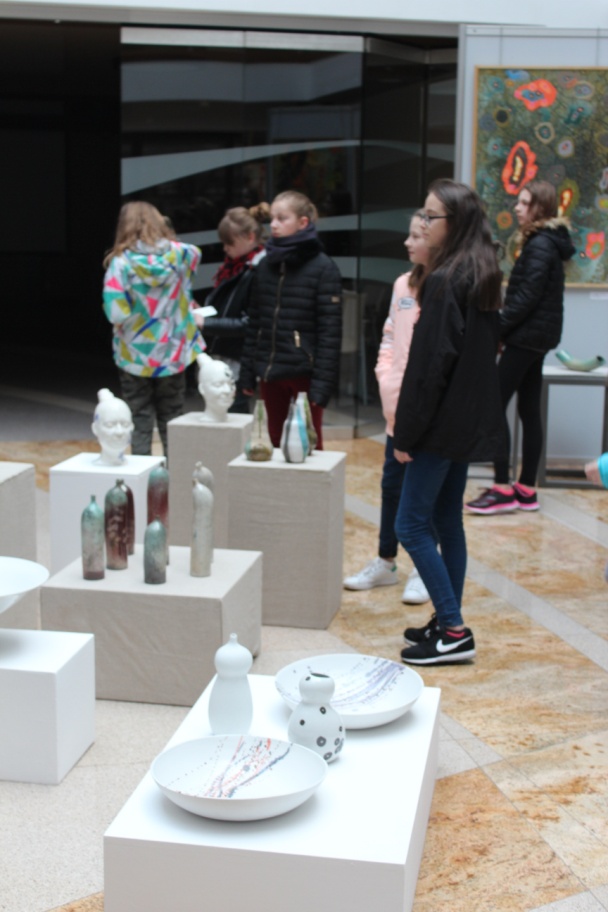 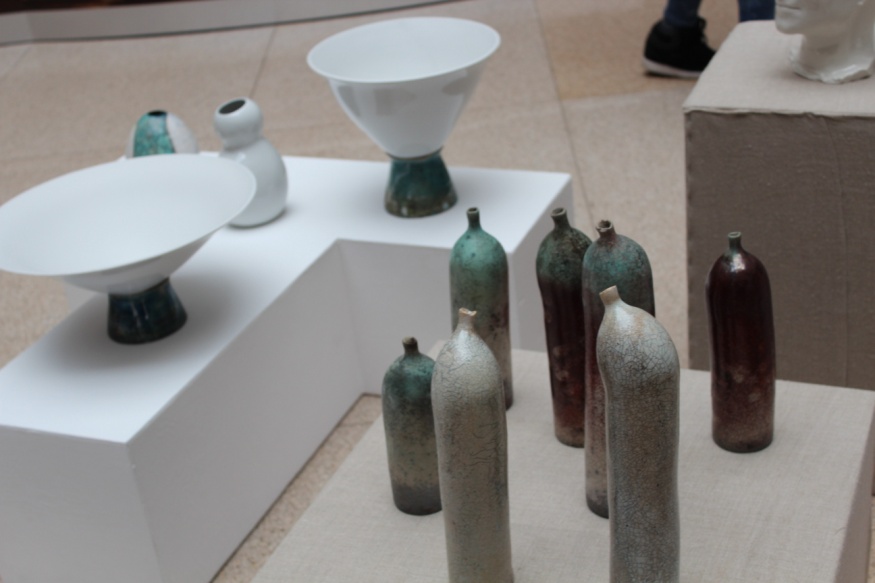 10
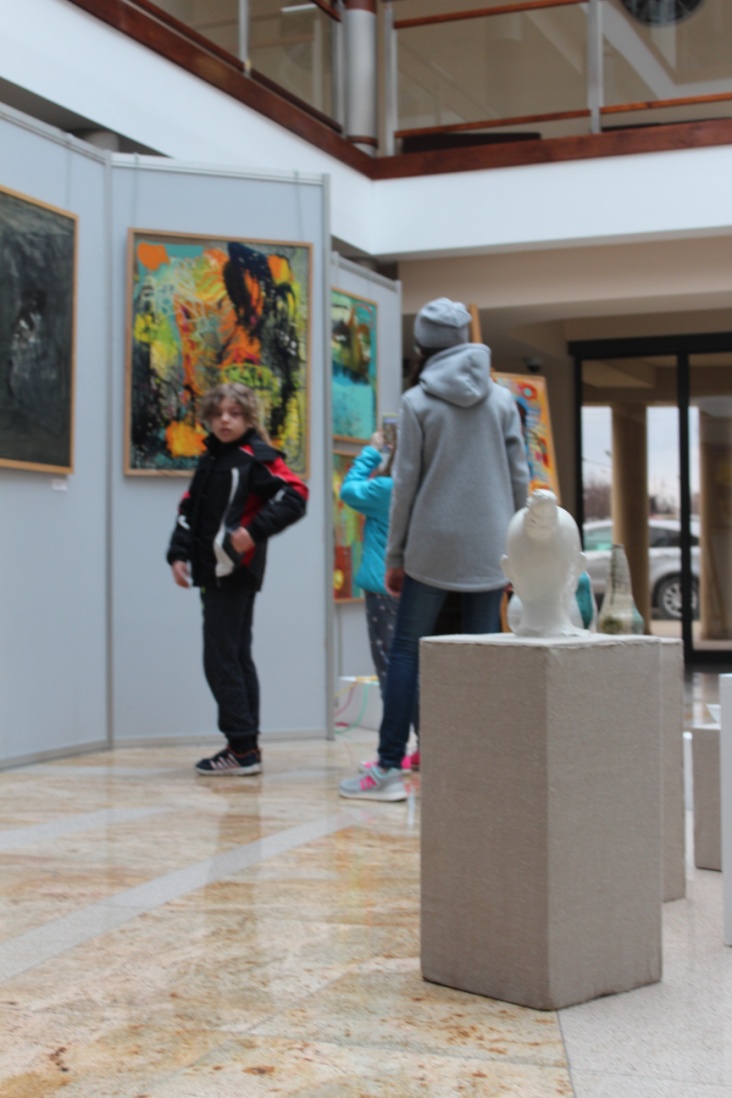 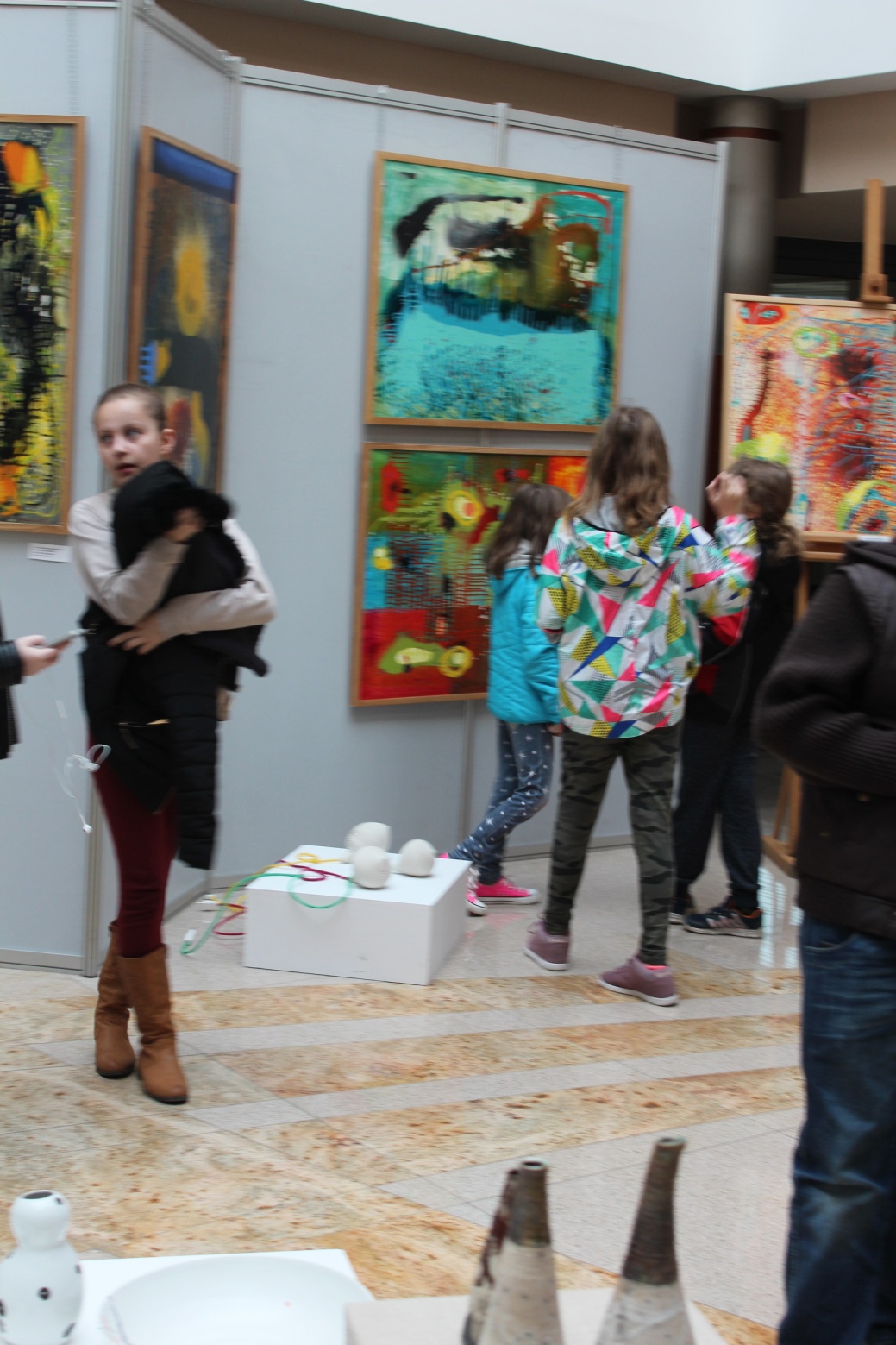 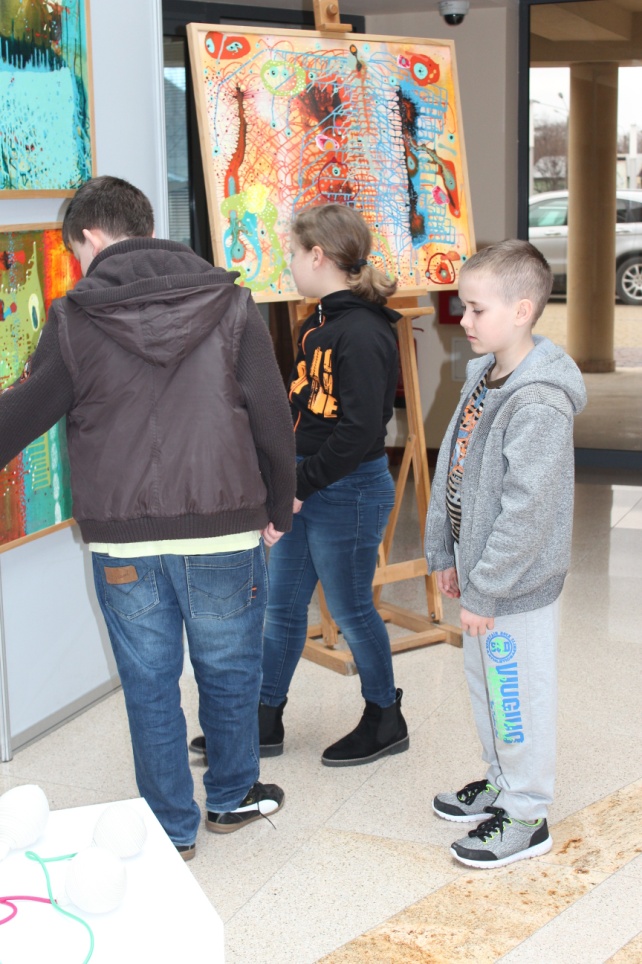 11
Żegnając gościnne progi KSWP, obiecaliśmy sobie, że wkrótce ponownie tu zajrzymy, by wziąć udział w kolejnym ciekawym wydarzeniu artystycznym
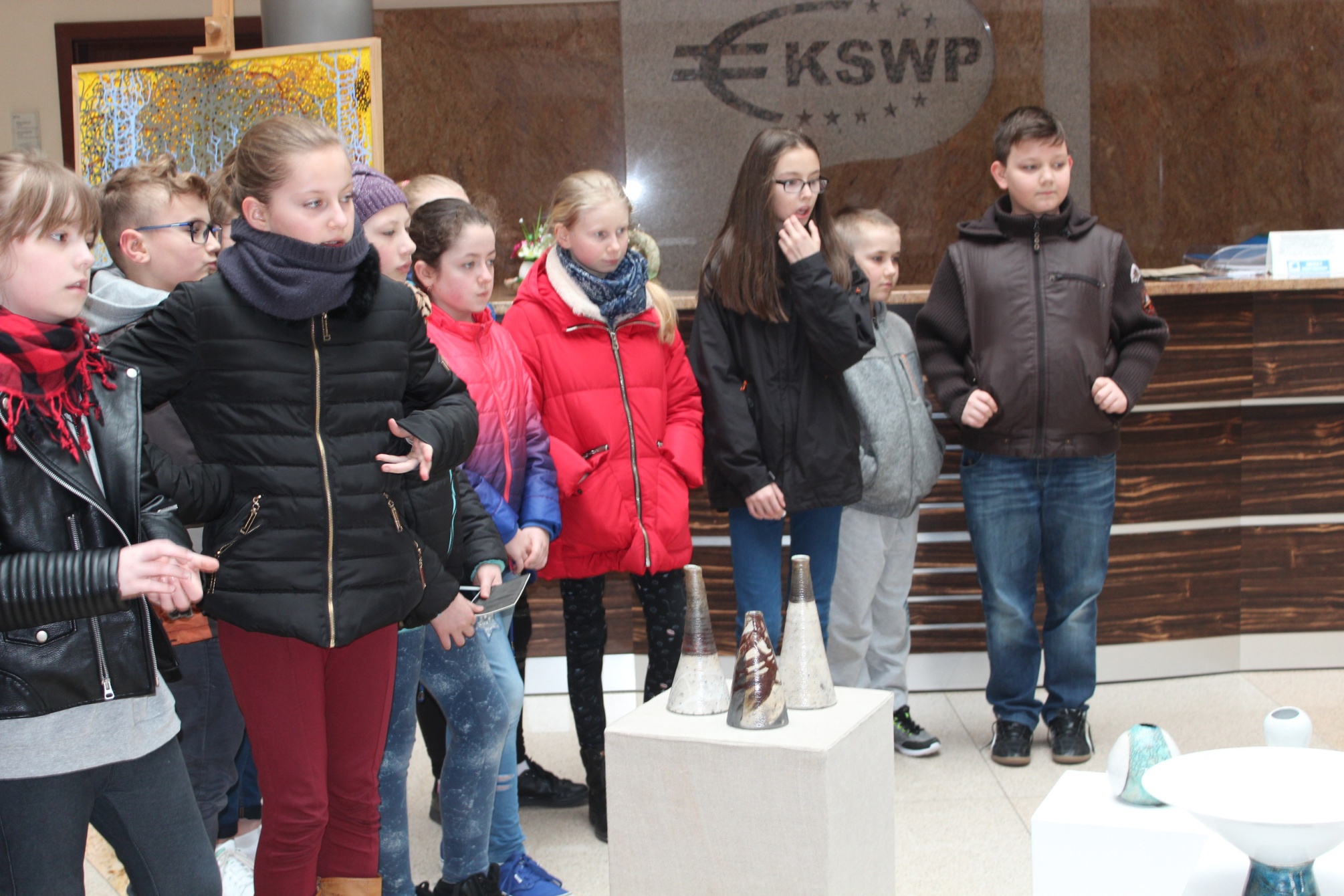 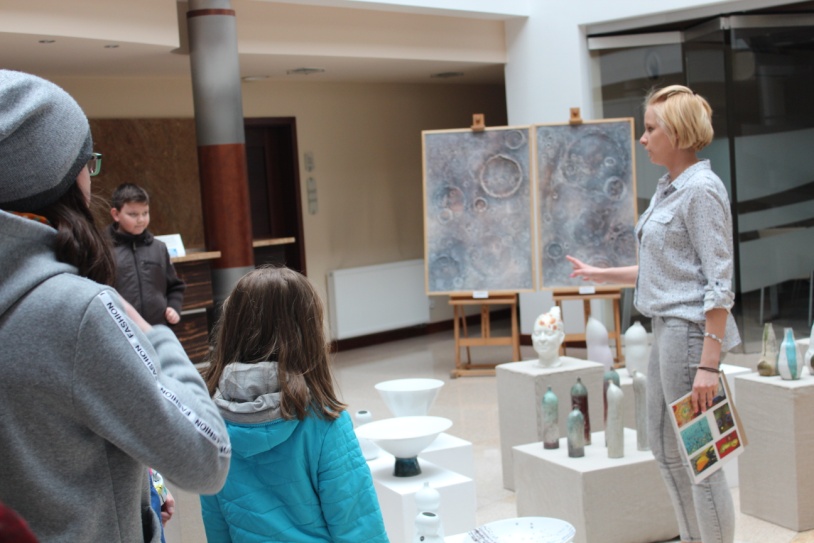 12